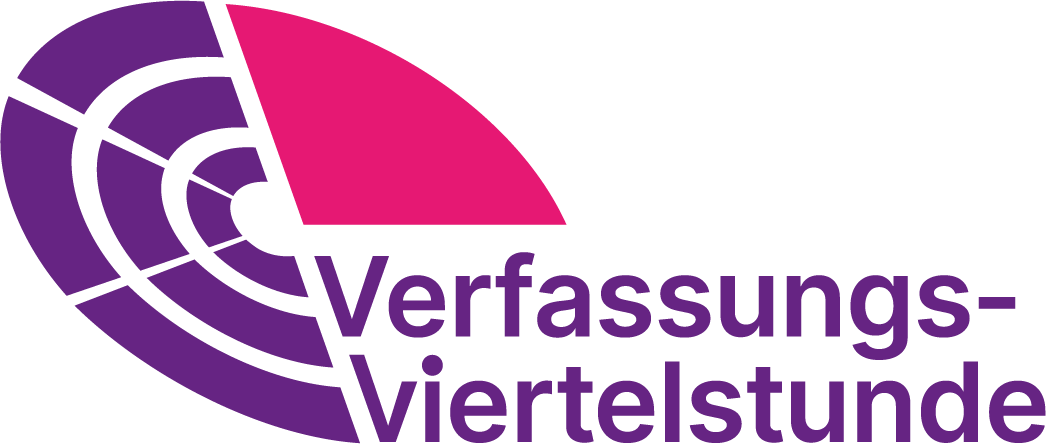 Was assoziierst du mit Europa?
Wähle die Ecke, die für dich die passendste erscheint!
Was verbindest du mit „Europa“?
B
A
Ein europäisches Großereignis, wie den European Songcontest oder die EM 2024.
Einen Kontinent.
Vielfalt: unterschiedliche Länder, unterschiedliche Sprachen und Kulturen
Die Europäische Union.
D
C
Was ist dir besonders wichtig in Europa?
B
A
Freiheit, wie z. B.
Reisefreiheit, freier Arbeitsmarkt etc.
Vielfalt
Sicherheit und Wohlstand
Demokratie
D
C
Wofür würdest du dich in Europa einsetzen?
B
A
Klima und Umwelt
Demokratie
Frieden
Gute Bildung
D
C
Klima und 
Umwelt
Demokratie
Gute Bildung
Frieden
Wie und wo kannst du dich dafür einsetzen?
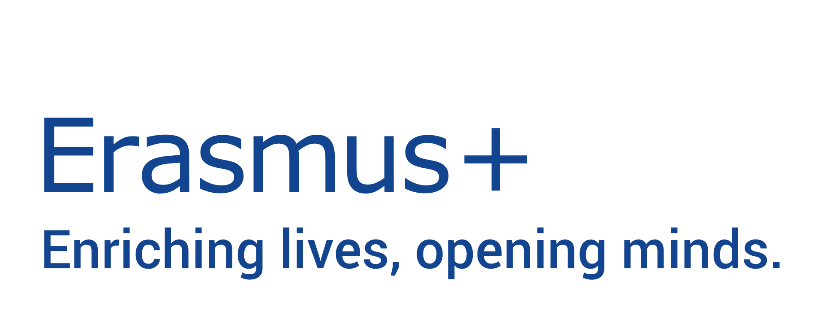 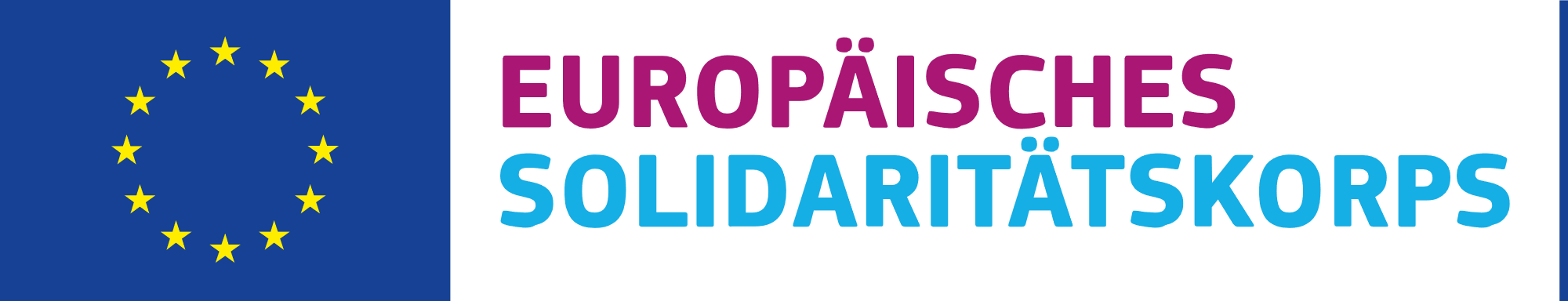 Studium bw. Praktikum im EU-Ausland
Auslandsaufenthalt an einem Institut für Erwachsenenbildung
Berufliche Weiterbildung (z. B. Jugendarbeit, Sport)
Für Studium: Einschreibung an Hochschule/Stipendium
Praktika in der beruflichen Aus- und Weiterbildung (Reisekosten und Aufenthaltskosten von der EU finanziert)
Möglichkeit, sich für ein soziales und vielfältiges Europa zu engagieren
Möglichkeit, sich in Freiwilligendiensten zu engagieren oder eigene Solidaritätsprojekte auf die Beine zu stellen
Alter: 18-30 Jahre
Von der EU gefördert und finanziert
Begleitprogramm
[Speaker Notes: Nähere Informationen zum Europäischen Solidaritätskorps und den Zugangsvoraussetzungen finden sich auf der folgenden Seite: https://www.solidaritaetskorps.de/foerdermoeglichkeiten/fuer-junge-menschen/
Nähere allgemeine Informationen zu Erasmus+ erhalten Sie über die folgende Seite: https://erasmus-plus.ec.europa.eu/de/opportunities/opportunities-for-individuals]
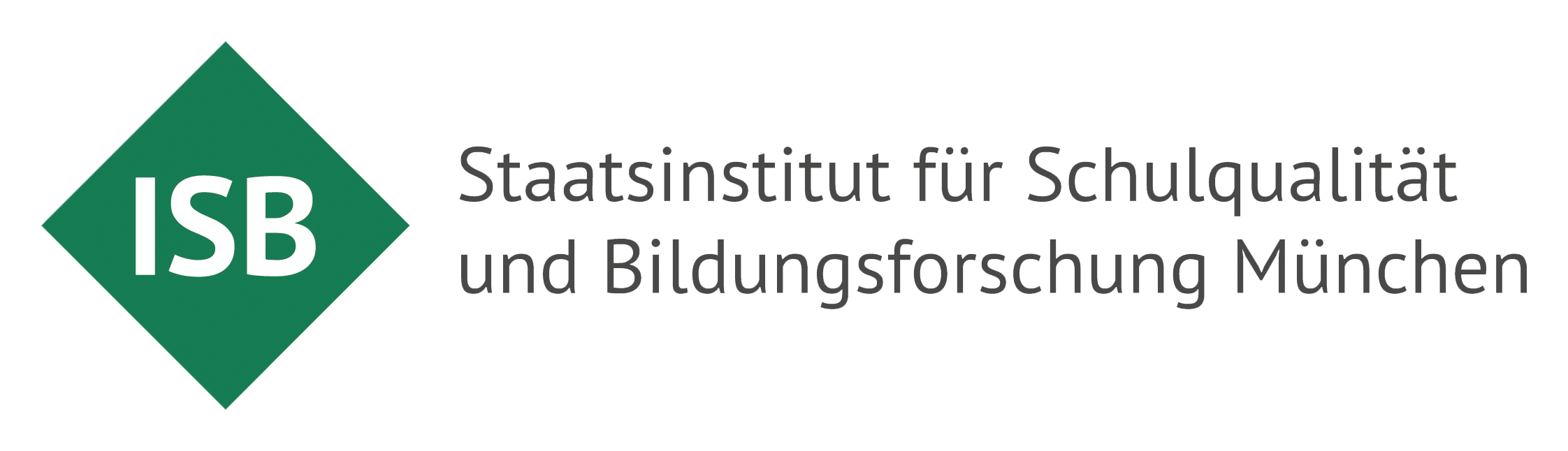 Dieses Material wurde im Arbeitskreis Politische Bildung erstellt.